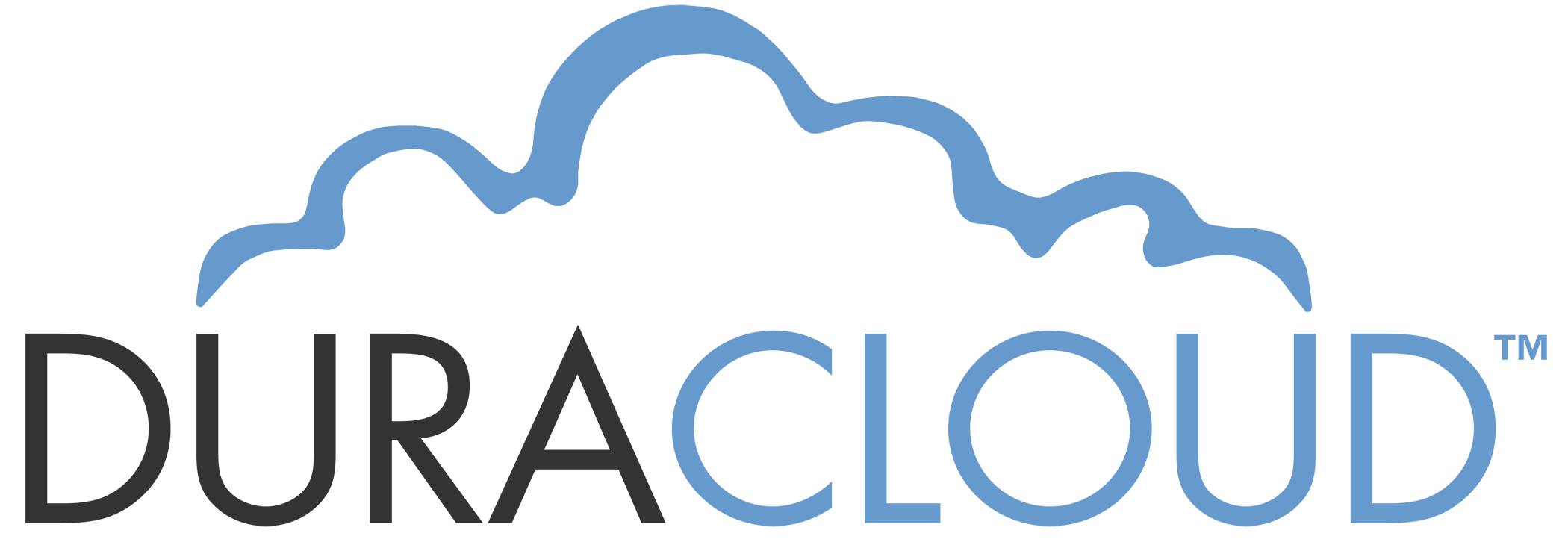 An Introduction to DuraCloud
Michele Kimpton, Project Director
Carissa Smith, Partner Specialist



DuraSpace Webinar  Sept 2011
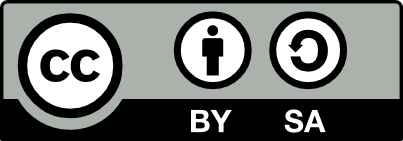 [Speaker Notes: Today we will be talking about the features and functionality associated with the managed service.  DuraCloud software is open source, so if you choose you can run it yourself.  We will not talk about the OSS and architecture today however.  Joined by Carissa Smith- actual demo]
Who are we?
Why cloud?
A style of computing where massively scalable IT-related capabilities are provided “as a service” using Internet technologies to multiple external customers.(Gartner 6/08)
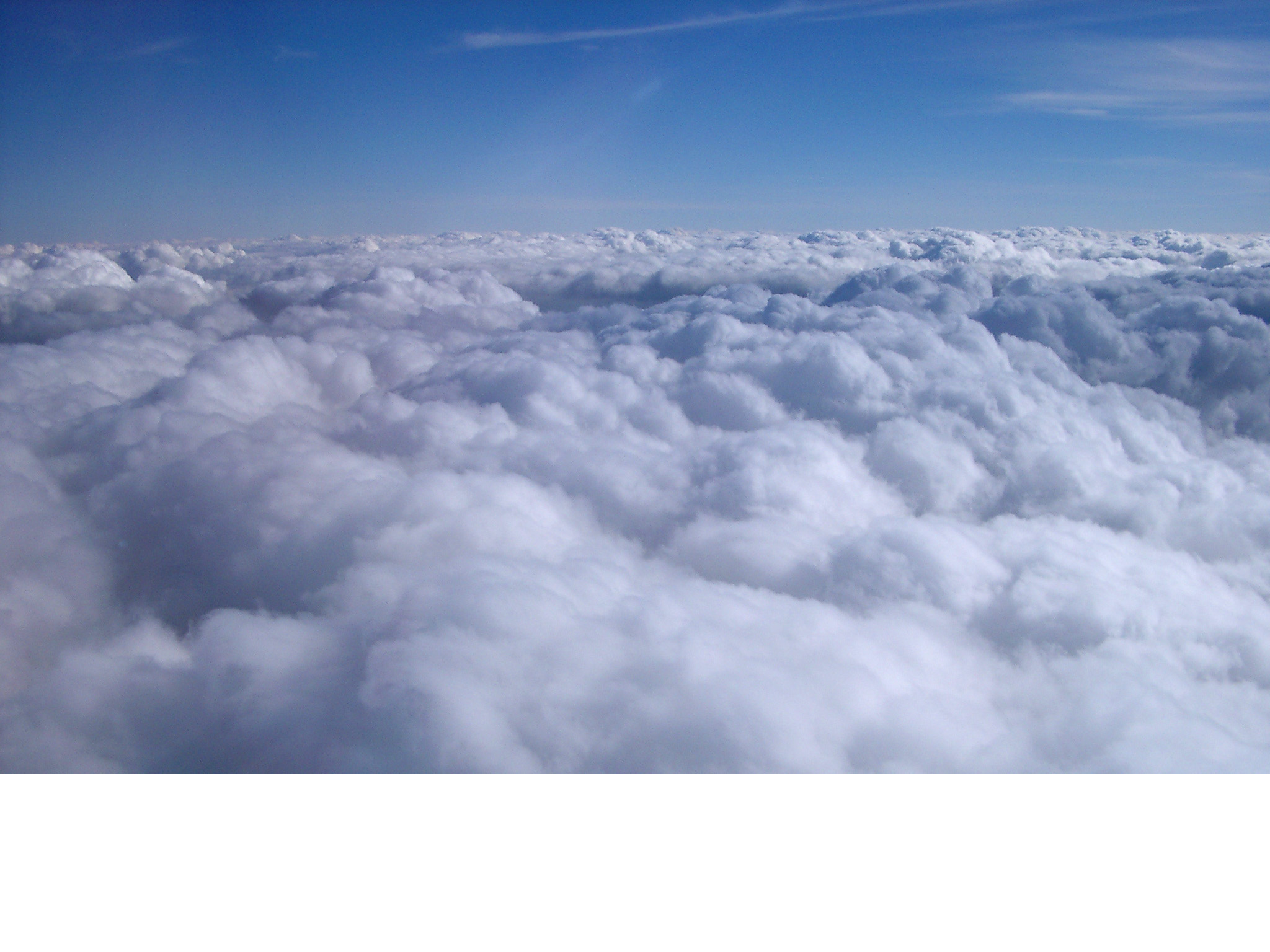 [Speaker Notes: Easy access to scalable infrastructure  
Goal was to build a cloud based platform, that would allow our community to use cloud infrastucture for some of the more challenging tasks- in association with stewarding content]
DuraCloud Project History
Release 0.5 Open Source
Release
07/2010
.9 release
Beta production
06/2011
Release 0.1 Cloud Storage Mediation
11/2009
Service Public Lauch
10/2011
.7 release
Bulk services
12/2010
Release 0.3
05/2010
02/2010
Release 0.2
Service Infrastructure
10/2009
Initial Pilot Program Begins
06/2010
Release 0.4
Media Streaming
08/2011
Release 1.0
09/2010
Second Pilot program starts
[Speaker Notes: 10 releases of the software and ran 2 pilot programs- engaging with 15 partners total to help test the sofware and provide feedback]
Phase 2 Pilot Partners
What is DuraCloud?
Open technology and managed service that utilizes cloud infrastructure for preservation support and access services
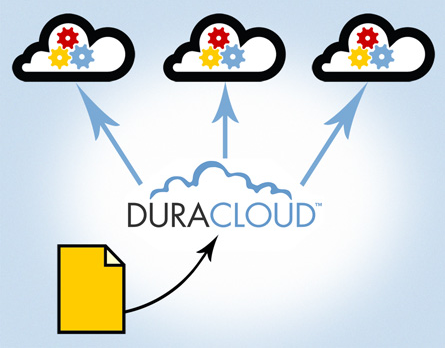 Upload once and make multiple copies to various storage providers
Access anywhere from any Internet connected device
How does DuraCloud work?
Rackspace
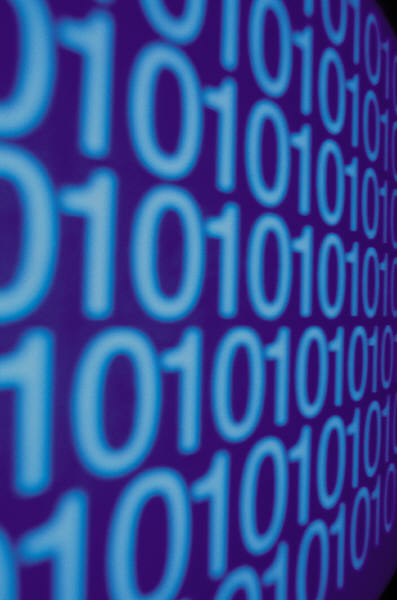 YourDuracloud.org
Virtual server
Amazon S3
(primary)
Your Content
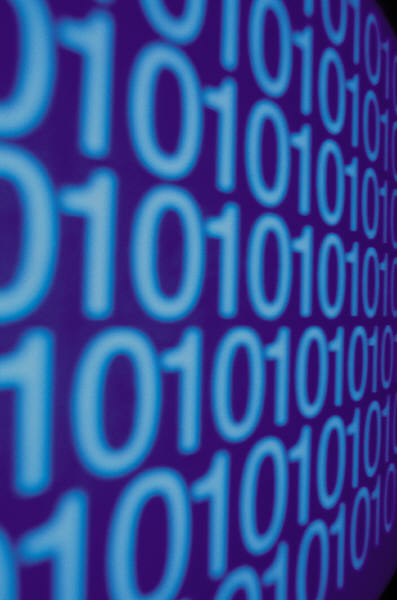 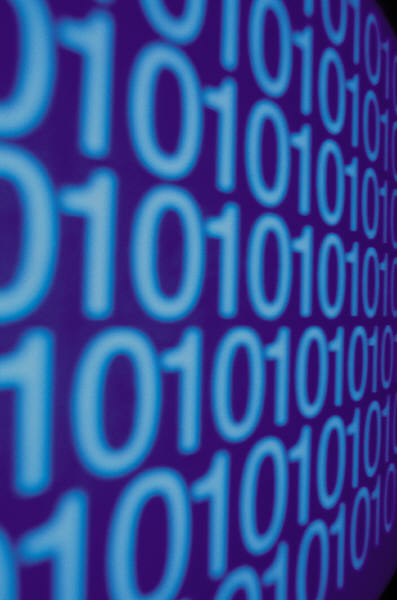 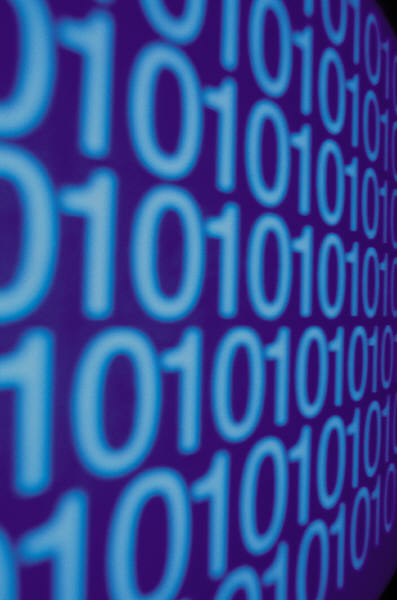 Transfer Content via:
- Web User Interface
- Sync Utility
-- REST API
Azure (beta)
Features
Simple: upload once and make multiple copies to various storage providers
Hosted Service: web-enabled, no client software needed
Fully managed solution: one unified interface across multiple providers
Flexible: built on highly scalable cloud platform
Turnkey services: preservation support and media access
Open source platform
DuraCloud services
Archiving and Preservation
Multimedia Access
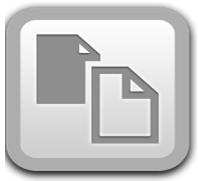 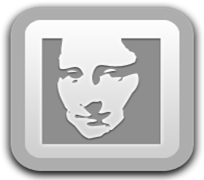 Online Backup(s) and synchronization
Advanced Image Viewing
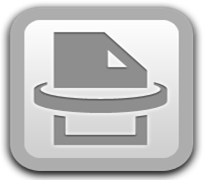 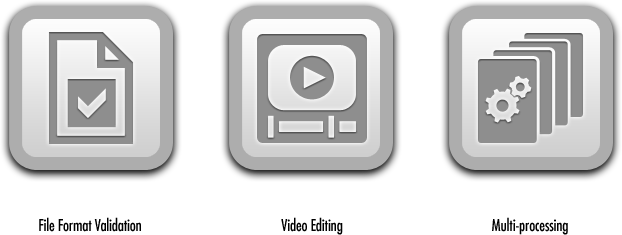 Image Transformation
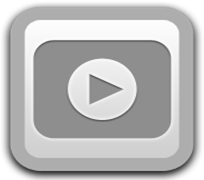 File Format 
Identification
Media Streaming
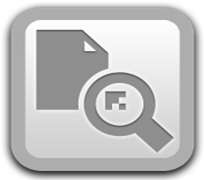 Bit Integrity Checking
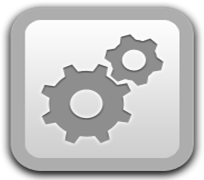 Duplicate and change on Demand
…more on the roadmap
Repository software integrations
DuraCloud is integrated with Fedora and DSpace repository platforms
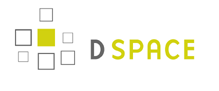 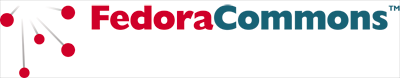 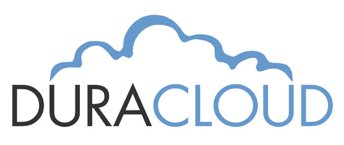 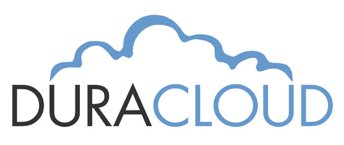 Islandora, OJS in process
Use case: digital archiving
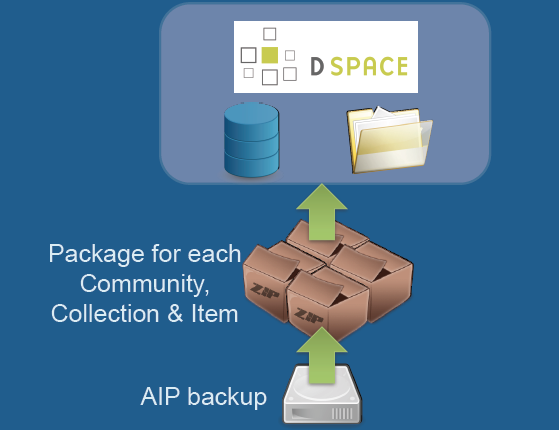 Use Cases:
-Retrieval of lost files (admin error)
-Replacement of damaged files
-Partial/Full disaster recovery
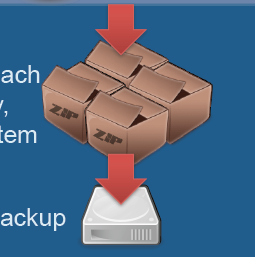 Preservation services:
-monitoring
-file retrieval
-access
-integrity checking
-replication
Use case: file/collection retrieval
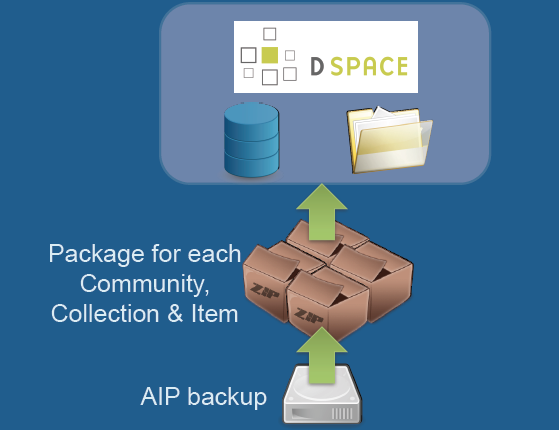 Use Cases:
-Retrieval of lost files (admin error)
-Replacement of damaged files
-Partial/Full disaster recovery
Preservation services:
-monitoring
-file retrieval
-access
-integrity checking
-replication
How can DuraCloud help me?
Ability to easily move online copies offsite, distribute geographically
Easily check health of remote online copies
Easily replace deleted, corrupted or lost files
Scale storage up or down as needed
Full Web access with ability to view/edit/delete and upload/download your content
Ability to stream video files and embed into local applications
Provide access to content through simple http link if desired
Pilot partner comments
“The ease-of-use of DuraCloud is its most impressive feature.”~Columbia

“DuraCloud delivers the benefits of a diverse network of storage locations, but without the overhead of managing different vendors.”~ICPSR

“One of the best things that DuraCloud does is bridge the complex gap between normal users and cloud-based services, and it does this job very well.”~Rhodes College
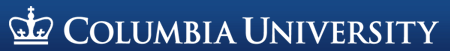 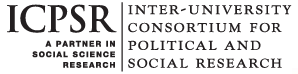 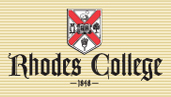 Pricing
Annual invoices also available
What does the fee cover?
Management and servicing of the DuraCloud software
Your own hosted instance of Duracloud
Access to all services offered in Duracloud
Complimentary software upgrades
Single Web console for account management
One invoice from DuraSpace- annual or monthly
Basic technical support
Commercial Cloud Vendors vs. DuraCloud
On the roadmap
Services
Improved video handling
Search
File validation
DSpace as a service application  
Storage providers
Chronopolis (UCSD)
Azure
Local Eucalyptus integration
The open source platform
Available for organizations to run locally
Requires cloud ( commercial or private) infrastructure
Being tested by several organizations now 
Looking for organizations that want to enable their “software as a service” in DuraCloud
For more details visit  the wiki at: 
  https://wiki.duraspace.org/display/duracloud/
Upcoming Webinars
Using DuraCloud for Archiving and PreservationOctober 26 at 1pm ET

Technical Overview of DuraCloudNovember day/time TBA

DSpace and DuraCloud
Fedora and DuraCloudNovember/December days/times TBA
Free DuraCloud Trial Accounts
Where can I find out more?
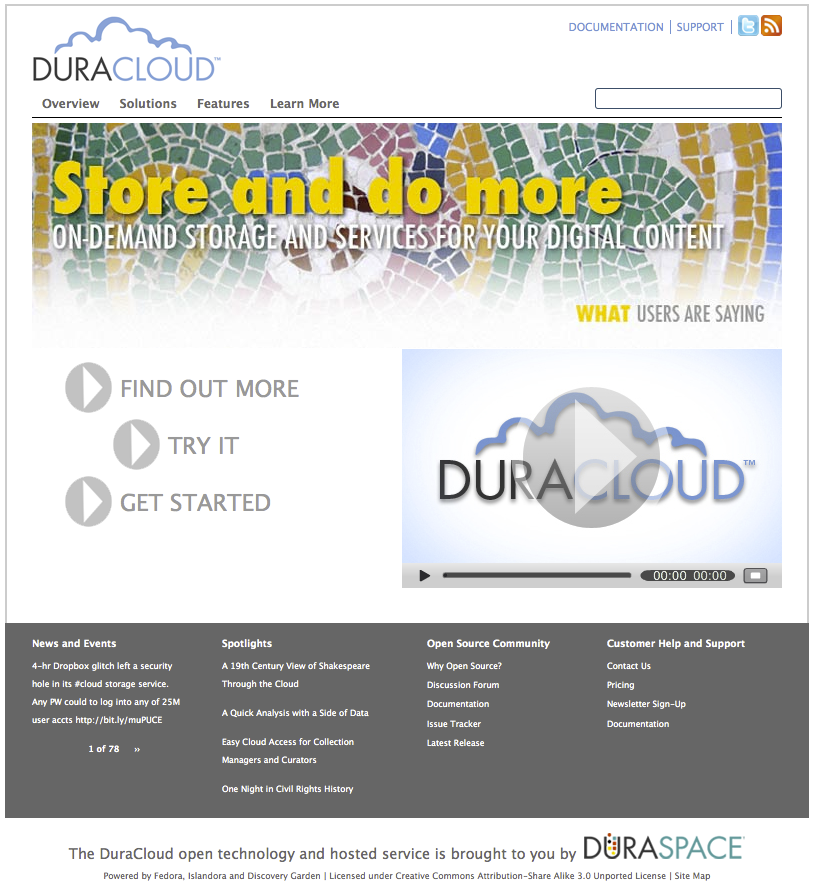 Web site: www.duracloud.org
Email:csmith@duraspace.org

Contact me if interested in a live DuraCloud demo session.